Il decreto correttivo al Codice Appalti
- D.lgs. n. 36/2023 come modificato dal d.lgs. 209/2024 -
1
La revisione del codice
Sulla Gazzetta Ufficiale, Serie Generale, n. 305 del 31 dicembre 2024, supplemento ordinario n. 45, è stato pubblicato il decreto legislativo 31 dicembre 2024, n. 209, recante:

«Disposizioni integrative e correttive al codice dei contratti pubblici di cui al decreto legislativo 31 marzo 2023, n. 36». 

È  entrato in vigore lo stesso giorno, 209/2024, senza vacatio legis, per l’urgenza di intervenire per garantire il raggiungimento delle milestone del PNRR.
Direzione Legislazione Opere Pubbliche - Avv. Bruno Urbani – Il decreto correttivo al d.lgs. 36 del 2023 «Codice Appalti»
2
Articolazione del Correttivo
La riforma del Codice introduce:
68 articoli modificati di cui uno abrogato (109), 1 articolo sostituito ("Procedure di affidamento") e 3 nuovi articoli introdotti, come l’82-bis sull'“Accordo di collaborazione” e l’art. 226-bis, che prevede la pubblicazione di Decreti Ministeriali per sostituire gran parte degli allegati legislativi con allegati regolamentari. 
19 allegati modificati, 1 allegato sostituito e 3 nuovi allegati: 
I.01 (“Definizioni dei soggetti, dei contratti, delle procedure e degli strumenti”), 
II.2-bis (“Modalità di applicazione delle clausole di revisione dei prezzi”), e 
II.6-bis (“Accordo di collaborazione”).
Direzione Legislazione Opere Pubbliche - Avv. Bruno Urbani – Il decreto correttivo al d.lgs. 36 del 2023 «Codice Appalti»
3
Quadro di sintesi delle principali modifiche
Direzione Legislazione Opere Pubbliche - Avv. Bruno Urbani – Il decreto correttivo al d.lgs. 36 del 2023 «Codice Appalti»
4
Regolamenti attuativi (72x226bis)
Possono essere adottati uno o più regolamenti attuativi:
con d.P.R., previa deliberazione del CDM, viene prevista la possibilità di sostituire gli allegati relativi ai termini delle procedure di appalto (All. I.3) e al sistema di qualificazione e requisiti per gli esecutori di lavori (All. II.12); 
con decreto ministeriale, ad esempio, in tema di contratti collettivi (I.01), contenuti minimi dei documenti progettuali (I.7) ed elenchi degli operatori economici e indagini di mercato per gli affidamenti di contratti “sottosoglia” (II.2); , 
Gli attuali allegati al Codice saranno abrogati a decorrere dalla data di entrata in vigore dei corrispondenti regolamenti, che li sostituiranno integralmente, anche in qualità di allegati al codice stesso.
Direzione Legislazione Opere Pubbliche - Avv. Bruno Urbani – Il decreto correttivo al d.lgs. 36 del 2023 «Codice Appalti»
5
APPALTI E CONCESSIONI
Tutele lavoro
«Il decreto correttivo al Codice Appalti»
D.lgs. 31 dicembre 2024, n. 209
Direzione Legislazione Opere Pubbliche - Avv. Bruno Urbani – Il decreto correttivo al d.lgs. 36 del 2023 «Codice Appalti»
6
CCNL applicabile (2.1x11 e 73xI.01)
Le SA (ed EC) indicano: 
nei documenti iniziali di gara e 
nella decisione di contrarre 
il contratto collettivo applicabile al personale dipendente impiegato nell'attività oggetto dell'appalto (o concessione) svolta dall’OE anche in maniera prevalente, in conformità al 11.1 e al nuovo allegato I.01., ossia:
identificando l'attività da eseguire
individuando l'ambito di applicazione del contratto collettivo di lavoro pertinente
Al personale è applicato il CCNL e territoriale in vigore per il settore e per la zona nella quale si eseguono le prestazioni di lavoro, stipulato dalle associazioni più rappresentative sul piano nazionale e quello il cui ambito di applicazione sia strettamente connesso con l'attività oggetto dell'appalto svolta dall'impresa anche in maniera prevalente (11.1).
Direzione Legislazione Opere Pubbliche - Avv. Bruno Urbani – Il decreto correttivo al d.lgs. 36 del 2023 «Codice Appalti»
7
CCNL di stretta connessione
Le tabelle sul costo medio del lavoro (41.13) si ricavano dal CCNL individuato tra quelli stipulati tra le associazioni più rappresentative a livello nazionale.
In assenza delle stesse, si richiede al Min. lavoro
Attività da eseguire
SA o EC identificano il codice ATECO, secondo la classificazione delle attività economiche adottata dall'ISTAT, eventualmente anche in raffronto con il codice per gli appalti pubblici (CPV) (I.01, 2.2.a)
Individuano l’ambito applicazione del contratto collettivo in relazione ai sottosettori con cui sono classificati i CCNL nell'Archivio nazionale dei contratti e degli accordi collettivi istituito c/o il Consiglio nazionale dell'economia e del lavoro
Ambito di applicazione CCNL
Direzione Legislazione Opere Pubbliche - Avv. Bruno Urbani – Il decreto correttivo al d.lgs. 36 del 2023 «Codice Appalti»
8
CCNL scorporabili (41.1dx119.12 e 2x11.2-bis)
Per le «categorie omogenee  prestazioni» che differiscono dall’attività prevalente oggetto dell’appalto, qualora siano:
scorporabili, secondarie, accessorie o sussidiarie e 
rappresentano almeno il 30%, 
… le SA e gli EC specificano nei documenti ex 11.2 c.a. il diverso CCNL e territoriale di lavoro applicabile al personale impiegato in tali prestazioni dall’appaltatore, mandante/mandataria e subappaltatore.
È vietato imporre un CCNL come requisito di partecipazione (I.01, 2,4) (v. anche Cons. St. 10886/2023)
L’ANAC ha chiarito che l'obbligo di indicare il CCNL non si applica
 ai contratti per servizi intellettuali e 
forniture senza posa in opera ex 11 e 57 Cod (BT1/2023).
Avv. Bruno Urbani – L’esecuzione dei contratti pubblici nel d.lgs. 36 del 2023 «Codice Appalti»
9
CCNL subappaltatore (33x11.2bis e 41.1bx119.12)
Quando nei documenti di gara è indicato il CCNL applicabile al personale dipendente impiegato nell'attività oggetto dell'appalto o della concessione svolta dall'impresa:
«il subappaltatore, per le prestazioni affidate in subappalto, è tenuto ad applicare il contratto collettivo di lavoro individuato (11.2-bis), ovvero 
un differente contratto collettivo, purché garantisca ai dipendenti le stesse tutele economiche e normative del contratto individuato ai sensi del predetto comma 2-bis.».
Nel caso in cui l'esecuzione delle prestazioni affidate in subappalto sia oggetto di ulteriore subappalto si applicano a quest'ultimo le stesse norme (incusa quella del CCNL) del subappaltatore.
Avv. Bruno Urbani – L’esecuzione dei contratti pubblici nel d.lgs. 36 del 2023 «Codice Appalti»
10
Valutazione equivalenza (73xI.01)
Se è indicato nell'offerta un diverso CCNL, si considera:
Equivalenza presunta:
In edilizia: tra i CCNL con cod. F012 (Ance/Coop), F015 (Artigiani), F018 (Confapi Aniem);
Altri settori: tra CCNL firmati dalle stesse sigle sindacali adeguati alla dimensione aziendale
Art.
3 I.01
La SA valuta equivalenza su voci riferite a:
le tutele economiche (es. retribuzione tabellare annuale) e
le tutele normative, tra cui obblighi di denunzia agli enti previdenziali (es. CE), assicurativi e antinfortunistici
C’è equivalenza delle tutele se il valore economico complessivo delle componenti fisse della retribuzione globale annua è pari a quello del CCNL indicato o abbia scostamenti  marginali. Un dec. MLPS-MIT fornirà ll.gg. specifiche.
Art.
4 I.01
Direzione Legislazione Opere Pubbliche - Avv. Bruno Urbani – Il decreto correttivo al d.lgs. 36 del 2023 «Codice Appalti»
11
Equivalenza e congruità offerta
Per consentire alle SA ed EC di verificare la congruità dell'offerta ex 110, gli OE trasmettono la dichiarazione di equivalenza (11.4), in sede di presentazione dell'offerta.
Prima di procedere all'affidamento o all'aggiudicazione, la SA (o l’EC) verifica la dichiarazione di equivalenza presentata dall’OE individuato.
Ex 110 ca, le SA valutano la congruità delle offerte sospettate di essere anormalmente basse, con particolare attenzione ai costi della manodopera. Non sono ammesse giustificazioni che comportino il mancato rispetto dei minimi salariali stabiliti per legge o dalla contrattazione collettiva, né riduzioni improprie degli oneri di sicurezza. Le offerte devono garantire il rispetto degli obblighi lavorativi, sociali e ambientali; in caso contrario, la SA può escluderle, se il costo del personale risulta inferiore ai minimi retributivi previsti.
Direzione Legislazione Opere Pubbliche - Avv. Bruno Urbani – Il decreto correttivo al d.lgs. 36 del 2023 «Codice Appalti»
12
Clausole sociali (21x57 e II.3)
«La c.d. clausola sociale deve essere interpretata conformemente ai principi nazionali e comunitari in materia di libertà di iniziativa imprenditoriale e di concorrenza, risultando, altrimenti, essa lesiva della concorrenza, scoraggiando la partecipazione alla gara e limitando ultroneamente la platea dei partecipanti, nonché atta a ledere la libertà d'impresa, riconosciuta e garantita dall'art. 41 della Costituzione» Cons. St. 5890/14 e 1255/16)
Fatta salva la facoltà di deroga della SA, le misure per le pari opportunità generazionali, di genere e di inclusione lavorativa delle persone con disabilità di cui all’art. 47 del DL n. 77/2021, prima riferite dei soli contratti c.d. riservati (61), sono estese a tutti gli appalti, 
Incluse:
le quote del 30% di nuove assunzioni per giovani e donne e
quindi le criticità che già si verificano nell’ambito degli appalti PNRR/PNC.
Direzione Legislazione Opere Pubbliche - Avv. Bruno Urbani – Il decreto correttivo al d.lgs. 36 del 2023 «Codice Appalti»
13
APPALTI E CONCESSIONI
Termini appalto
«Il decreto correttivo al Codice Appalti»
D.lgs. 31 dicembre 2024, n. 209
Direzione Legislazione Opere Pubbliche - Avv. Bruno Urbani – Il decreto correttivo al d.lgs. 36 del 2023 «Codice Appalti»
14
Termini procedure (5.1x17.3-bis e All. I.3)
Al fine di garantire prezzi coerenti con il mercato, l'allegato I.3 indica il termine massimo che deve intercorrere tra l'approvazione del progetto e la pubblicazione del bando di gara o l'invio degli inviti a offrire ossia:
3 mesi dall'approvazione del progetto per pubblicare i documenti di gara (confermati gli stessi termini massimi della procedura)
Per ulteriori situazioni imprevedibili può prorogare i termini suddetti rispettivamen-te per un ulteriore mese e per ulteriori tre mesi.
proroga tale termine in presenza di circostanze eccezionali, con proprio atto motivato, in caso di gare affidate con: 
OEPV, per un massimo di un mese 
massimo ribasso, per un massimo di tre mesi.
RUP
Direzione Legislazione Opere Pubbliche - Avv. Bruno Urbani – Il decreto correttivo al d.lgs. 36 del 2023 «Codice Appalti»
15
Monitoraggio efficienza (II.4, 11.4-bis/ter/quater)
Le SA qualificate devono monitorare semestralmente la propria efficienza decisionale nelle procedure di affidamento, valutando il tempo medio tra la presentazione delle offerte e la stipula del contratto, se:
La mancata comunicazione del piano o adozione delle misure costituisce una grave violazione (63,11), punibili con la sospensione della qualificazione precedentemente ottenuta.
Punteggio premiale sulla qualificazione della stessa SA (All. II.4, tab. A/B )
< 115 gg
> 160 gg
La SA comunica tempestivamente ad ANAC un piano di riorganizzazione, in modo che l’ANAC possa valutate in contraddittorio le misure proposte e richiedere modifiche al piano di riorganizzazione.
Direzione Legislazione Opere Pubbliche - Avv. Bruno Urbani – Il decreto correttivo al d.lgs. 36 del 2023 «Codice Appalti»
16
APPALTI E CONCESSIONI
Digitalizzazione
«Il decreto correttivo al Codice Appalti»
D.lgs. 31 dicembre 2024, n. 209
Direzione Legislazione Opere Pubbliche - Avv. Bruno Urbani – Il decreto correttivo al d.lgs. 36 del 2023 «Codice Appalti»
17
Regole tecniche Piattaforme (7x19 e 10x26)
AGID certifica l’idoneità  delle piattaforme di approvvigionamento digitale o PAD all’integrazione con i servizi della Banca dati nazionale dei contratti pubblici (l’ANAC cura e gestisce il registro delle piattaforme certificate), quando in possesso dei requisiti e dei titoli che rispettano gli standard internazionali di settore necessari per:
la conformità delle PAD all'ecosistema nazionale di approvvigionamento digitale. 
la sicurezza delle informazioni.
L'Agenzia per la cybersicurezza nazionale viene coinvolta nella decisione sulla modalità di certificazione dei requisiti tecnici delle PAD sulla base dei criteri di certificazione e delle funzioni affidate,  stabilite dall'AGID (assieme ad NAC e PCDM, Dip. Trasformazione digitale)
Direzione Legislazione Opere Pubbliche - Avv. Bruno Urbani – Il decreto correttivo al d.lgs. 36 del 2023 «Codice Appalti»
18
BDNC e interoperabilità (9x24.3)
È stato eliminato il vincolo di utilizzare gli strumenti proprietari per le SA, dando alle amministrazioni maggiore flessibilità nella scelta delle piattaforme digitali (19).
Estese alle SA il potere di segnalazione all'AGID delle omissioni relative all'interoperabilità dei dati, potere prima riservato solo all'ANAC.
Le regole e gli obblighi di interoperabilità previsti dal Codice prevalgono sulle disposizioni che regolamentano le singole banche dati.
Com. Pres. ANAC del 18.12.24  fino al 30 giugno 2025 proroga utilizzo interfaccia web PCP:
Affidamenti diretti: Fino a 5.000 €, in caso di difficoltà con le PAD; no inserimento dati ex post.
Adesioni Accordi quadro e convenzioni.
Ripetizione lavori o servizi analoghi (2023)
Conv. Urbanistiche.
Direzione Legislazione Opere Pubbliche - Avv. Bruno Urbani – Il decreto correttivo al d.lgs. 36 del 2023 «Codice Appalti»
19
Utilizzo FVOE (11.1ax35.4.5-bis e 24x99.3-bis)
In sede di presentazione delle offerte, gli OE trasmettono alla SA e agli EC il CONSENSO AL TRATTAMENTO DEI DATI tramite il fascicolo virtuale dell'operatore economico (FVOE), 
nel rispetto di quanto previsto dal codice della privacy (d.lgs. n. 196/03), 
ai fini della verifica del possesso dei requisiti (v. 99, nonché per le altre finalità previste dal codice).
In caso di MALFUNZIONAMENTO, anche parziale, di:
FVOE,
PAD,
banche dati o 
sistemi di interoperabilità
Fermo restando l'obbligo di concludere in un congruo termine le verifiche sui requisiti
Attivazione procedura ex 99.3-bis.
Direzione Legislazione Opere Pubbliche - Avv. Bruno Urbani – Il decreto correttivo al d.lgs. 36 del 2023 «Codice Appalti»
20
Contratti in assenza di FVOE (24x99.3-bis)
a
Decorsi 30 gg dalla proposta di aggiudicazione, l'organo competente:
acquisita di un'autocertificazione dell'offerente ex DPR 445/00 sul possesso dei requisiti e l'assenza delle cause di esclusione
può disporre comunque l'aggiudicazione che è immediatamente efficace
b
Qualora, a seguito del controllo, sia accertato l'affidamento a un OE privo dei requisiti, la SA: 
recede dal contratto
paga il valore delle prestazioni eseguite 
rimborsa le spese eventualmente sostenute per l'esecuzione della parte rimanente, nei limiti delle utilità conseguite
procede alle segnalazioni alle competenti Autorità
Direzione Legislazione Opere Pubbliche - Avv. Bruno Urbani – Il decreto correttivo al d.lgs. 36 del 2023 «Codice Appalti»
21
APPALTI E CONCESSIONI
Progettazione e SIA
«Il decreto correttivo al Codice Appalti»
D.lgs. 31 dicembre 2024, n. 209
Direzione Legislazione Opere Pubbliche - Avv. Bruno Urbani – Il decreto correttivo al d.lgs. 36 del 2023 «Codice Appalti»
22
Transizione digitale appalti (43)
Acquisisce piena efficacia la la digitalizzazione dell'intero ciclo degli appalti e dei contratti pubblici.
E-procurement
dal 1° gennaio 2024: processo completamente digitalizzato che accompagna l’intero ciclo di vita del contratto pubblico, operativo
Gestione informativa digitale (GID)
dal 1° gennaio 2025: che va oltre l’utilizzo degli strumenti informatici come il Building Information Modelling (BIM) per ottimizzare la programmazione, progettazione, realizzazione e gestione tecnica delle opere, potendo interessare anche i criteri CAM o il piano particellare di esproprio
Direzione Legislazione Opere Pubbliche - Avv. Bruno Urbani – Il decreto correttivo al d.lgs. 36 del 2023 «Codice Appalti»
23
Soglie applicazione GID (15x43.1-4)
L’All. I.7. disciplina, tra l’altro, la Relazione Specialistica sulla Modellazione Informativa, che attesta il rispetto dei requisiti del Capitolato Informativo e del Piano di Gestione Informativa (32-bis) nonché i requisiti informativi per la gestione digitale dell’esecuzione dei lavori, contenuti nel Capitolato Informativo (32-ter).
A decorrere dal 1° gennaio 2025, in generale la soglia di obbligatorietà della gestione informativa digitale delle costruzioni (BIM) passa da 1 a 2 mln di euro e:
si applica sia a nuove costruzioni che interventi su edifici esistenti;
non si applica agli interventi di ordinaria e straordinaria manutenzione, a meno che essi non riguardino opere precedentemente eseguite con l'adozione dei suddetti metodi e strumenti.
Per gli edifici tutelati ex d.lgs. 42/04:
introdotta soglia UE (ossia €5,5 mln circa)
Direzione Legislazione Opere Pubbliche - Avv. Bruno Urbani – Il decreto correttivo al d.lgs. 36 del 2023 «Codice Appalti»
24
Capitolato informativo (14x41)
Laddove adottati metodi e strumenti GID, il DIP (documento di indirizzo della progettazione) contiene anche il capitolato informativo (I.7, 32-ter) redatto dal coordinatore dei flussi informativi  (I.9 1.3) cui si conformano:
PFTE
In caso di appalto integrato, il soggetto incaricato dell'attività di verifica accerta la conformità del progetto esecutivo agli adempimenti e requisiti riportati nel capitolato informativo
(progetto di fattibilità tecnico-economica) recepisce i requisiti informativi sviluppati in ragione degli obiettivi del livello progettuale e definiti nel capitolato informativo (41.6.g-bis e I.7 13.ter)
(progetto esecutivo) sviluppa un approfondimento del contenuto informativo in coerenza con gli obiettivi del relativo livello di progettazione (41.7.g-bis e I.7 3.1d)
PE
Direzione Legislazione Opere Pubbliche - Avv. Bruno Urbani – Il decreto correttivo al d.lgs. 36 del 2023 «Codice Appalti»
25
All I.7: Effetti dell’adozione del GID 1/2
In caso di adozione dei metodi e degli strumenti ex 43, la SA può richiedere :
15-28
PSC del PFTE
di integrare nella GID le prime indicazioni e misure finalizzate alla tutela della salute e sicurezza dei luoghi di lavoro di cui al PFTE per la stesura dei piani di sicurezza del PE, anche mediante l'elaborazione di modelli informativi del cantiere, ove inserire:
le informazioni del PSC (Piano di sicurezza e coordinamento), 
l'associazione tra lavorazioni e variabile temporalesia
l'utilizzo di sistemi e modelli di GID per la computazione dei lavori
16-31
Calcolo sommario dei lavori
l'utilizzo di sistemi di GID relativi allo sviluppo temporale delle attività di progettazione e di esecuzione dei lavori
18-30
Cronoprogramma
Direzione Legislazione Opere Pubbliche - Avv. Bruno Urbani – Il decreto correttivo al d.lgs. 36 del 2023 «Codice Appalti»
26
All I.7: Effetti dell’adozione del GID 2/2
19, 27
In caso di adozione dei metodi e degli strumenti ex art. 43: 
la SA può richiedere l'adozione di sistemi di GID relativa alla pianificazione e programmazione delle attività di manutenzione (v. modelli informativi 13-bis):
nel Piano preliminare di manutenzione dell’opera (PFTE), 
nel Piano di manutenzione dell'opera e delle sue parti (PE)
PMO
Nei limiti in cui ciò è praticabile tecnologicamente, gli elaborati grafici sono estratti dai modelli informativi, in coerenza con 
i contenitori informativi e 
i modelli informativi nel progetto esecutivo,
 garantendo, in caso di integrazione con dati e informazioni esterne ai modelli informativi, l'assoluta coerenza geometrica ed informativa al contenuto informativo dei modelli stessi.
25
Elaborati grafici
Direzione Legislazione Opere Pubbliche - Avv. Bruno Urbani – Il decreto correttivo al d.lgs. 36 del 2023 «Codice Appalti»
27
Disciplina ex all. I.9 della GID (43)
Formazione del personale, strumenti e organizzazione necessaria;
Criteri  di uniformità nell'adozione e attuazione dei metodi e strumenti GID;
Disposizioni per l'interoperabilità tra 
anagrafe patrimoniale di ciascuna SA o EC, 
Archivio Informatico Nazionale delle Opere Pubbliche e 
sistemi informativi istituzionali per la rendicontazione degli investimenti pubblici;
Modalità di scambio e interoperabilità di dati e informazioni;
Specifiche tecniche nazionali e internazionali applicabili ai processi di GID;
Contenuto minimo del Capitolato Informativo,.
Direzione Legislazione Opere Pubbliche - Avv. Bruno Urbani – Il decreto correttivo al d.lgs. 36 del 2023 «Codice Appalti»
28
Novità allegato I.9 (1.10. lett. ghi e 11)
Con obbligatorietà della GID (43), la prevalenza contrattuale dei contenuti informativi come definita dai modelli informativi e nei limiti in cui ciò sia praticabile tecnologicamente.
Il modello AS-BUILT diventa parte del collaudo: (o della verifica di conformità), quando l’affidatario consegna:
i modelli informativi aggiornati durante la realizzazione dell’opera e corrispondenti a quanto realizzato e 
la relazione specialistica sulla modellazione informativa che attesti il rispetto e l’adempimento delle prescrizioni del capitolato informativo (I.7, 32-bis). 
L’organo di collaudo verifica di tali adempimenti.
Coordinamento, direzione e  controllo tecnico-contabile dell'esecuzione possono essere svolti mediante l'adozione dei metodi e degli strumenti di gestione informativa digitale.
Direzione Legislazione Opere Pubbliche - Avv. Bruno Urbani – Il decreto correttivo al d.lgs. 36 del 2023 «Codice Appalti»
29
Corpo e manutenzioni (14.cx41.5-bis e all. I.7, 5)
È consentito il ricorso all’APPALTO A CORPO solo se motivato espressamente dalla SA in base alle specifiche caratteristiche dell’opera o del lavoro (all. I.7, 5).
La MANUTENZIONE ORDINARIA E STRAORDINARIA (senza rinnovo o la sostituzione di parti strutturali delle opere o di impianti) può:
prescindere dal progetto esecutivo (41,5-bis)
essere affidati sulla base di un progetto di fattibilità tecnico-economica costituito almeno da:
relazione generale
computo estimativo dell’opera; 
elenco dei prezzi unitari delle lavorazioni previste; 
piano di sicurezza e di coordinamento (all. I.7, 5).
Direzione Legislazione Opere Pubbliche - Avv. Bruno Urbani – Il decreto correttivo al d.lgs. 36 del 2023 «Codice Appalti»
30
Prezzari (14x41.13 e 84xall.I.14.6.2)
I costi di prodotti, attrezzature e lavorazioni si basano sui prezzari regionali aggiornati alla data di approvazione del progetto (14.1g3x41.13). Per i lavori, il costo dei prodotti, delle attrezzature e delle lavorazioni da determinare è quello “medio”.
I prezzari regionali garantiscono la serietà delle offerte, la qualità delle prestazioni e prevengono distorsioni nel mercato (par. ANAC 26/2023)
Prezzi correnti
Necessaria autorizzazione del Ministero delle Infrastrutture e dei Trasporti (MIT) per il loro utilizzo (14.1g3x41.13).
Prezzari non regionali
Tavolo tecnico
MIT/CSLLPP
Aggiornamento prezzari
Creazione di uno schema di analisi dei prezzi come base per i prezzari regionali (84.1, n. 1.3 e All. I.14 6.2).
Direzione Legislazione Opere Pubbliche - Avv. Bruno Urbani – Il decreto correttivo al d.lgs. 36 del 2023 «Codice Appalti»
31
SIA <140.000 euro (14x41,15.quater)
Negli affidamenti diretti (50.1.b) di servizi di ingegneria e architettura i corrispettivi:
calcolati secondo le modalità previste dall’Allegato I.13, 
possono essere ridotti di una percentuale non superiore al 20%.
Dopo la legge sull'equo compenso per servizi di architettura/ingegneria  (L. 49/2023), 
alcuni avevano sostenuto l'applicabilità dell’art. 8.2 Cod. e quindi delle gare a "prezzo fisso", con competizione solo sulla componente tecnica (TAR Veneto 632/2024, TAR Lazio 8580/2024): le offerte economiche non possono prevedere compensi inferiori ai parametri stabiliti, limitando così la competizione alla sola qualità tecnica delle proposte.
altri avevano sostenuto il ribasso sui corrispettivi professionali, con verifica di anomalia dell'offerta (TAR Campania 1494/2024, TAR Calabria 483/2024)
Direzione Legislazione Opere Pubbliche - Avv. Bruno Urbani – Il decreto correttivo al d.lgs. 36 del 2023 «Codice Appalti»
32
SIA + altri >140.000 euro (14x41,15.bis-ter)
Per l'affidamento SIA e degli altri servizi di natura tecnica e intellettuale (108.2.b)
Le SA stabiliscono i corrispettivi da porre a base di gara secondo quanto previsto dall’All. I.13, che definisce i parametri per la progettazione; 
L'aggiudicazione avviene sulla base dell'Offerta Economicamente Più Vantaggiosa (OEPV), calcolata secondo il miglior rapporto qualità/prezzo:
65%: a prezzo fisso (art. 108, comma 5).
35%: soggetta a ribasso durante la presentazione delle offerte.
La SA definisce il punteggio relativo all’offerta economica in conformità:
ai metodi di calcolo previsti all’articolo 2-bis dell’All. I.13.
al tetto massimo per il punteggio economico, 30% del totale.
Direzione Legislazione Opere Pubbliche - Avv. Bruno Urbani – Il decreto correttivo al d.lgs. 36 del 2023 «Codice Appalti»
33
Indagini archeologiche (79xI.8)
La procedura di verifica preventiva dell’interesse archeologico, prevede:
Fase 1: 
Verifica di assoggettabilità.
Fase 2: 
Indagini archeologiche e relazione conclusiva, attivata solo se necessaria, da concludere in 90 gg dall’avvio delle indagini, risolvendo problemi legati alla disponibilità delle aree durante il DOCFAP (79xI.8)
Il comma 1, lett. “i”, modifica l'articolo 9 dell’allegato I.7 al Codice chiarendo che nella relazione di verifica preventiva dell’interesse archeologico deve essere illustrata l’attività svolta nell’ambito della prima fase della procedura di verifica e non deve essere illustrato l’esito della procedura di verifica in quanto in questa fase progettuale è anticipata rispetto a quando è possibile conoscere tale esito
Direzione Legislazione Opere Pubbliche - Avv. Bruno Urbani – Il decreto correttivo al d.lgs. 36 del 2023 «Codice Appalti»
34
Suddivisione in lotti (74.1xall.I.1, 3.1u)
Ai fini dell’individuazione del lotto quantitativo, ossia «definito su base meramente quantitativa, in conformità alle varie categorie e specializzazioni presenti o in conformità alle diverse fasi successive del progetto adeguato alla capacità economico-finanziaria delle medie e piccole imprese»
… viene eliminata la necessità che questo sia funzionalmente autonomo, purché inserito in una programmazione idonea a garantire la realizzazione di opere funzionalmente autonome
Oltre la suddivisione in lotti tra le principali novità a favore delle PMI:
Riserva del 20% nel subappalto.
Obbligo di inserire clausole di revisione prezzi nei contratti di subappalto.
Applicazione dello stesso CCNL dell’appaltatore ai subappaltatori.
Certificazione delle prestazioni ai fini SOA dei subappaltatori.
Introduzione dell'avvalimento premiale per migliorare l'offerta tecnica.
Direzione Legislazione Opere Pubbliche - Avv. Bruno Urbani – Il decreto correttivo al d.lgs. 36 del 2023 «Codice Appalti»
35
APPALTI E CONCESSIONI
Appalti sotto soglia UE
«Il decreto correttivo al Codice Appalti»
D.lgs. 31 dicembre 2024, n. 209
Direzione Legislazione Opere Pubbliche - Avv. Bruno Urbani – Il decreto correttivo al d.lgs. 36 del 2023 «Codice Appalti»
36
Novità «sottosoglia» UE (17 e ss x49 e ss.)
Per gli appalti di lavori “sottosoglia” senza interesse transfrontaliero:
Possibilità di reinvitare o affidare direttamente al precedente contraente in caso di procedura negoziata senza bando, previa verifica dell’accurata esecuzione del precedente contratto nonché della qualità della prestazione resa  (17 x49.4).
A
Obbligo per le SA di pubblicare sul proprio sito l’avvio di consultazioni per le procedure negoziate sottosoglia (art. 18 x50 co. 2-bis).
B
Gli importi delle garanzie (provvisoria e definitiva) non sono soggetti alle riduzioni e agli aumenti previste per il “soprasoglia” (19x53.4 bis);
C
Possibilità per le SA di riservare la partecipazione o l’esecuzione a piccole e medie imprese (24.1cx61.2-bis).
D
E
Metodo A soglia di anomalia da escludere anche  gli sconti pari (24.1cx61.2-bis e II.2)
Direzione Legislazione Opere Pubbliche - Avv. Bruno Urbani – Il decreto correttivo al d.lgs. 36 del 2023 «Codice Appalti»
37
Accesso delle PMI (24x61.2-bis)
Negli affidamenti sotto-soglia quando non vi è un interesse transfrontaliero certo, le SA e gli EC possono:
Riservare la partecipazione alle gare esclusivamente alle PMI, piccole e medie imprese.
Riservare l’esecuzione dei contratti alle PMI.
Questa possibilità è subordinata alla compatibilità con:
L’oggetto e le caratteristiche delle prestazioni richieste.
Il mercato di riferimento, affinché la misura non sia distorsiva della concorrenza.
La modifica può favorire, nell’ambito degli appalti di importo inferiore
alla soglia comunitaria, il coinvolgimento nel mercato delle PMI, purché in linea con le indicazioni di
derivazione comunitaria in materia.
Direzione Legislazione Opere Pubbliche - Avv. Bruno Urbani – Il decreto correttivo al d.lgs. 36 del 2023 «Codice Appalti»
38
APPALTI E CONCESSIONI
Equilibrio contrattuale
«Il decreto correttivo al Codice Appalti»
D.lgs. 31 dicembre 2024, n. 209
Direzione Legislazione Opere Pubbliche - Avv. Bruno Urbani – Il decreto correttivo al d.lgs. 36 del 2023 «Codice Appalti»
39
Meccanismi di equilibrio (9-60)
Revisione prezzi (art. 60): si applica in automatico specificamente alle variazioni dei costi di mercato, come l’inflazione o l’aumento dei materiali.
Il Codice 36 tutela la sostenibilità economica del contratto, evitando che eventi imprevedibili e straordinari compromettano l'equilibrio tra le prestazioni delle parti.
Correttivo
Accordi quadro
Revisione prezzi
Equilibrio contrattuale (art. 9): riguarda qualsiasi fattore straordinario che alteri il rapporto tra le prestazioni contrattuali, non solo economico-finanziario, consentendo una rinegoziazione
Direzione Legislazione Opere Pubbliche - Avv. Bruno Urbani – Il decreto correttivo al d.lgs. 36 del 2023 «Codice Appalti»
40
Scelta accordo quadro (22.1ax59.1)
Nel caso di AQ (sempre con durata massima di quattro anni, salvo eccezioni motivate), la SA deve indicare nella decisione a contrarre  (17):
esigenze di programmazione, che ne motivino la scelta, basate su un’analisi dei fabbisogni di mercato per l’affidamento di lavori, servizi e forniture.
percentuali di affidamento ai diversi OE, se l’AQ coinvolge più operatori senza riapertura del confronto competitivo, per garantire la remuneratività dei contratti attuativi.
La misura relativa alla fase di programmazione mira a prevenire abusi nell’uso degli accordi quadro, tutelando sia gli operatori economici che la correttezza contrattuale.
Direzione Legislazione Opere Pubbliche - Avv. Bruno Urbani – Il decreto correttivo al d.lgs. 36 del 2023 «Codice Appalti»
41
Alterazione equilibrio AQ (22.1bx59.5-bis)
Trattasi di una extrema ratio, ossia possono essere invocate laddove non sia possibile
conservare l’equilibrio originario degli accordi quadro, attraverso la revisione prezzi (v. II.2-bis, 6 e 2.2)
Nei contratti attuativi di Accordi Quadro (AQ), quando: 
non sia possibile preservare l’equilibrio contrattuale e 
non risulti possibile ripristinarlo mediante una rinegoziazione secondo oggettiva buona fede, 
il riformulato codice prevede che:
in sede di stipula, è sempre fatta salva la facoltà dell’OE della SA di non procedere alla stipula (59-5 bis); 
in fase di attuazione, è fatta salva la facoltà della SA o dell’appaltatore di invocarne la risoluzione per eccessiva onerosità sopravvenuta, fermo restando il diritto al pagamento dei lavori regolarmente eseguiti.
Direzione Legislazione Opere Pubbliche - Avv. Bruno Urbani – Il decreto correttivo al d.lgs. 36 del 2023 «Codice Appalti»
42
Clausole di Revisione Prezzi (23x60.1,2)
Per garantire il riequilibrio economico in caso di variazioni significative dei costi, i documenti di gara devono includere obbligatoriamente clausole di revisione prezzi, riferite alle prestazioni oggetto del contratto.
Le clausole si attivano automaticamente al verificarsi di determinate variazioni dei costi senza necessità di richiesta, monitorando gli indici ISTAT specifici:
per i contratti di lavori, se la variazione supera il 3% dell’importo complessivo, le clausole operano applicando il 90% del valore eccedente tale soglia.
per i servizi e forniture, le percentuali sono del5% e 80%.
Le clausole non devono alterare la natura generale del contratto o dell'accordo quadro
Introdotto nuovo allegato II.2-bis
Direzione Legislazione Opere Pubbliche - Avv. Bruno Urbani – Il decreto correttivo al d.lgs. 36 del 2023 «Codice Appalti»
43
Simulazione CRP
Direzione Legislazione Opere Pubbliche - Avv. Bruno Urbani – Il decreto correttivo al d.lgs. 36 del 2023 «Codice Appalti»
44
Indici variazione prezzi (23x60.2-bis-3)
1) È possibile aggiungere meccanismi ordinari di adeguamento del prezzo basati su un indice inflattivo convenzionale, che non sono inclusi nel calcolo per l'attivazione delle CRV.
2) Le CRV non si  applicano se il prezzo è determinato sulla base di una indicizzazione.
3) Possono essere utilizzati in alternativa gli specifici indici  di settore.
Negli appalti di lavori, 
venuti meno gli indici sintetici di costo di costruzione elaborati dall’ISTAT, si utilizzano quelli basati sulle tipologie omogenee di lavorazioni o TOL (20 in totale) di cui all’All. II.2-bis e alla relativa   Tab. A (v. 60.4-quater).
Per i servizi e forniture, 
indici dei prezzi al consumo, dei prezzi alla produzione dell’industria e dei servizi. Indici delle retribuzioni contrattuali orarie.
Direzione Legislazione Opere Pubbliche - Avv. Bruno Urbani – Il decreto correttivo al d.lgs. 36 del 2023 «Codice Appalti»
45
Allegato II.2-bis (23x60.4 e 4-quater)
I singoli indici di costo delle lavorazioni, necessari per la determinazione degli indici sintetici sono:
adottati dal MIT, sentita l’ISTAT, usando le TOL, e 
pubblicati sul portale ISTAT con la metodologia di calcolo.
L’Allegato II.2-bis regola le modalità di applicazione delle clausole, tenendo conto 
della natura e del settore dell’appalto, 
degli indici disponibili e 
del ricorso al subappalto.
… e si applica ai lavori di nuova costruzione, di manutenzione straordinaria e ordinaria.
La misura revisionale trova applicazione anche nel caso in cui si riscontrino prezzi inferiori a quelli contrattuali e da tale aggiornamento derivi eventualmente, all’esito delle operazioni di verifica della contabilità finale dell’appalto, la necessità di adeguare l’importo dell’appalto. (ANAC par.  4/25)
Direzione Legislazione Opere Pubbliche - Avv. Bruno Urbani – Il decreto correttivo al d.lgs. 36 del 2023 «Codice Appalti»
46
Indice sintetico x progettista (86xII.2-bis, 3)
Il progettista indica già in fase di elaborazione del progetto a base di gara l’indice sintetico da utilizzare per la revisione prezzi dello specifico appalto, seguendo:
Scomponendo l’importo complessivo per TOL (Tab. A.1 e A.2).
Attribuendo pesi percentuali a ciascuna TOL in base alla loro incidenza economica.
Applicando della formula per il calcolo dell’indice sintetico, considerando il peso delle singole TOL.
L’indice è una media ponderata di più indici selezionati tra quelli definiti dal MIT (Tab. A).
l costo dei rifiuti è incluso in tutte le TOL, tranne per le TOL 4, 9, 10, 18 e 19, in cui il costo deve essere considerato separatamente nella TOL 20.
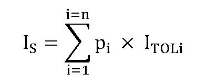 Direzione Legislazione Opere Pubbliche - Avv. Bruno Urbani – Il decreto correttivo al d.lgs. 36 del 2023 «Codice Appalti»
47
[Speaker Notes: rticolo 6
Accordi quadro
1. Nel caso di accordi quadro, i documenti iniziali della procedura di affidamento prevedono che l'indice sintetico è individuato al momento della stipula di ciascun contratto di lavori attuativo dell'accordo medesimo, in funzione delle lavorazioni dal medesimo previste, dei relativi importi e degli indici TOL associati.

2. Nelle ipotesi di cui al presente articolo, la revisione prezzi è applicata sulla base dei criteri e secondo le modalità di cui agli articoli 4 e 5, fermo restando che:

a) l'importo complessivo di cui all'articolo 60, comma 1 è quello risultante dalla stipula del contratto attuativo;

b) l'indice sintetico da utilizzare per la revisione dei prezzi è individuato in ciascun contratto attuativo, in funzione delle lavorazioni ivi previste, dei relativi importi e degli indici TOL ad esse associati;

c) il valore di riferimento per il calcolo dell'indice sintetico è quello dell'indice sintetico relativo al mese di aggiudicazione della miglior offerta, fatto salvo quanto previsto dall'articolo 4, comma 2, quarto periodo;

d) l'importo di ciascun stato di avanzamento dei lavori revisionale è determinato secondo i criteri di cui all'articolo 5, comma 4.

Articolo 7
Varianti in corso d'opera
1. Nel caso di varianti in corso d'opera, la stazione appaltante, sentito il progettista, ridefinisce l'indice sintetico di revisione dei prezzi determinato ai sensi dell'articolo 4 nel rispetto dei seguenti criteri:

a) in caso di varianti di natura meramente quantitativa, ferme restando le TOL individuate ai sensi dell'articolo 4, comma 3, lettera a), è rideterminato il peso percentuale di ogni TOL di cui all'articolo 4, comma 3, lettera b);

b) in caso di varianti di tipo qualitativo, la composizione dell'indice sintetico è modificata con l'integrazione nella scomposizione e classificazione di cui all'articolo 4, comma 3, lettera a) dei TOL relativi alle nuove tipologie di lavorazioni introdotte e con la conseguente rideterminazione dei pesi percentuali ai sensi dell'articolo 4, comma 3, lettera b).

2. Il nuovo indice sintetico di revisione prezzi, determinato ai sensi del comma 1, si applica, ai sensi dell'articolo 5, comma 3, agli stati di avanzamento dei lavori successivi all'approvazione della variante. Restano ferme le somme già regolate a valere sui precedenti saldi di lavori revisionali.

Articolo 8
Subappalto
1. I contratti di subappalto o i sub-contratti comunicati alla stazione appaltante ai sensi dell'articolo 119, comma 2, del codice disciplinano le clausole di revisione prezzi riferite alle prestazioni oggetto del subappalto o del sub-contratto, che si attivano al verificarsi delle particolari condizioni di natura oggettiva di cui all'articolo 60, comma 2. Le clausole di cui al primo periodo sono definite tra le parti tenuto conto dei meccanismi revisionali e dei limiti di spesa di cui all'articolo 60 del codice, delle specifiche prestazioni oggetto del contratto di subappalto o del sub-contratto e delle modalità di determinazione degli indici sintetici disciplinate dal presente Allegato. L'appaltatore è responsabile della corretta attuazione degli obblighi di cui all'articolo 119, comma 2-bis.

2. Per le prestazioni eseguite mediante subappalto o sub-contratto i cui importi sono corrisposti direttamente dalla stazione appaltante al subappaltatore o al titolare del sub-contratto nei casi di cui all'articolo 119, comma 11, la determinazione e il pagamento delle somme, in aumento o in diminuzione, dovute a titolo di revisione dei prezzi sono effettuati in coerenza con l'articolo 5. Negli altri casi l'appaltatore provvede alla determinazione e al pagamento delle somme dovute a titolo di revisione dei prezzi secondo quanto previsto, nel rispetto delle disposizioni di cui all'articolo 60 del codice e al presente Allegato, nel contratto di subappalto o nel sub-contratto.

Articolo 9
Appalto integrato
1. In caso di ricorso all'appalto integrato ai sensi dell'articolo 44 del codice, l'indice sintetico di cui all'articolo 4 è individuato in sede di predisposizione del progetto di fattibilità tecnico ed economica posto a base di gara.

2. L'indice sintetico individuato ai sensi del comma 1 è ricalcolato in sede di predisposizione del progetto esecutivo, tenuto conto di eventuali variazioni apportate dal medesimo progetto esecutivo. Resta fermo il valore di riferimento per il calcolo dell'indice sintetico di cui all'articolo 4, comma 2, terzo periodo.]
Esempio TOL (Tabella A.2 - Declaratorie)
Pavimentazioni in conglomerato bituminoso
Riguarda la nuova costruzione, la manutenzione o la ristrutturazione di pavimentazioni in conglomerato bituminoso. Include, in via esemplificativa e non esaustiva:
T.O.L.5
le pavimentazioni stradali, di piazzali e marciapiedi, le impermeabilizzazioni a base di materiali bituminosi di impalcati, la segnaletica orizzontale.
Sono da escludere: le pavimentazioni in calcestruzzo, strutture e i manufatti in acciaio, in cemento armato gettato in opera o prefabbricato, gli scavi e i movimenti terra, le demolizioni, la raccolta di materiali di risulta e il loro smaltimento, e qualsiasi lavorazione o materiale direttamente riconducibile alle T.O.L. Specializzate.
Direzione Legislazione Opere Pubbliche - Avv. Bruno Urbani – Il decreto correttivo al d.lgs. 36 del 2023 «Codice Appalti»
48
Variazione prezzi lavori (86xII.2-bis, 5)
Il DL monitora la variazione dei costi secondo la tempistica indicata nei documenti di gara, che comunque non può superare la frequenza di aggiornamento degli indici revisionali applicati all’appalto (di norma, un mese).
Al superamento del 3%, la comunica al RUP e all’appaltatore
Monitoraggio variazioni
Calcolo e pagamento
La revisione è calcolata confrontando l'indice corrente con quello dell’aggiudicazione (salvo nei doc di gara: sospensioni o proroghe)
La  regolazione degli importi revisionali (in aumento e  diminuzione) deve avvenire in concomitanza con la scadenza dei SAL, ed è oggetto di SAL revisionali. È possibile adottare un SAL unico, distinguendo tali importi da quelli contrattuali. Le somme non liquidate sono compensate nel saldo finale.
Metodo  calcolo
Si applica automaticamente la Tabella B, salvo motivata applicazione della metodologia della Tabella C
Direzione Legislazione Opere Pubbliche - Avv. Bruno Urbani – Il decreto correttivo al d.lgs. 36 del 2023 «Codice Appalti»
49
[Speaker Notes: La scelta della metodologia di calcolo dell’importo revisionale ha natura tecnico-discrezionale. Ciò posto, va evidenziato che il metodo della Tabella B, risultando meno complesso, è stato individuato come metodo preferenziale. Infatti, la metodologia alternativa di cui alla Tabella C, sebbene possa offrire una rappresentazione più accurata delle fluttuazioni dei prezzi, richiede una maggiore capacità organizzativa e di risorse e, pertanto, viene indicata dal legislatore come metodo residuale, il cui utilizzo va adeguatamente motivato. Di grande rilievo è la previsione secondo cui la stazione appaltante deve liquidare l’importo revisionale al momento del pagamento di ciascuno stato di avanzamento, seguendo la cadenza contrattuale stabilita, fermo restando che potrebbero esserci anche importi in diminuzione. In questo modo, viene garantito il costante ed automatico allineamento dell’importo del contratto all’andamento del mercato, per tutta la durata dei lavori. Infine, è importante sottolineare che la verifica sul superamento della soglia del 3% rispetto agli indici vigenti nel mese di aggiudicazione andrà effettuata dalla committente fin dall’adozione del primo SAL contrattuale, anche se la relativa contabilizzazione dovesse avvenire nell’anno solare di presentazione dell’offerta. Ciò, in quanto si tratta di un sistema di indicizzazione dell’importo contrattuale]
Contratti interessati (all. II.2)
a
In caso di appalto integrato, l’indice viene individuato in sede di approvazione del PFTE ed è ricalcolato al momento della progettazione esecutiva (II.2-bis.9)
b
Nei contratti di subappalto, o altri  subcontratti, è obbligo definire le CRP tenuto sulle specifiche prestazioni (60.2). L'appaltatore è responsabile (119.2). Gli importi in aumento o in diminuzione sono corrisposti direttamente dalla SA (II.2-bis.8)
c
Nel caso di accordi quadro, i documenti iniziali della procedura di affidamento prevedono che l'indice sintetico è individuato al momento della stipula di ciascun contratto di lavori attuativo, in funzione delle lavorazioni dal medesimo previste, dei relativi importi e degli indici TOL associati. (II.2-bis.6)
d
Nelle varianti di natura meramente quantitativa, ferme restando le TOL individuate è rideterminato il peso percentuale di ogni TOL. In caso di varianti di tipo qualitativo, la composizione dell'indice sintetico è modificata (II.2-bis.7)
Direzione Legislazione Opere Pubbliche - Avv. Bruno Urbani – Il decreto correttivo al d.lgs. 36 del 2023 «Codice Appalti»
50
Indice sintetico per AQ (86xII.2-bis, 6.1)
Negli AQ, i documenti iniziali della procedura di affidamento prevedono che l’indice sintetico viene determinato al momento della stipula di ogni contratto attuativo (non all’inizio dell’accordo quadro), calcolato considerando:
lavorazioni specifiche e importi del contratto attuativo.
gli indici TOL, ovvero indicatori economici associati alle diverse tipologie di lavorazioni presenti.
L'Indice Sintetico misura l'andamento dei costi di mercato ed è utilizzato per adeguare economicamente i contratti pubblici. Poiché gli AQ hanno durata pluriennale, la revisione dei prezzi non può essere fissata all'inizio, ma viene determinata al momento della stipula di ogni contratto attuativo, considerando le lavorazioni previste, gli importi e gli indici TOL aggiornati.
Direzione Legislazione Opere Pubbliche - Avv. Bruno Urbani – Il decreto correttivo al d.lgs. 36 del 2023 «Codice Appalti»
51
Revisione prezzi negli AQ (86xII.2-bis, 6.2)
a
Importo complessivo di riferimento
La revisione prezzi viene calcolata sull’importo del contratto attuativo, non su quello totale dell’accordo quadro e, quindi, avviene solo sui lavori affidati.
b
Identificazione dell'indice sintetico
L’indice sintetico non è unico per tutto l’accordo quadro, ma viene individuato per ogni contratto attuativo, basandosi sulle lavorazioni specifiche previste.
c
Riferimento temporale dell’indice sintetico
Per calcolare l’adeguamento dei prezzi, il valore iniziale dell’indice sintetico è quello registrato nel mese di aggiudicazione della miglior offerta (salvo eccezioni, ex 4.2VIperiodo).
d
Metodo di calcolo degli stati di avanzamento lavori (SAL)
Il SAL deve essere revisionato seguendo le modalità generali specificate al 5.4
Direzione Legislazione Opere Pubbliche - Avv. Bruno Urbani – Il decreto correttivo al d.lgs. 36 del 2023 «Codice Appalti»
52
Calcolo Indice Sintetico (II.2-bis, 7 e 8)
Resta fermo il riferimento temporale  al mese del provvedimento di aggiudicazione (II.2-bis, 4.2), se i documenti iniziali di gara non prevedono che, in caso di sospensione o proroga dei termini di aggiudicazione, il valore di riferimento è quello dell’indice revisionale del mese di scadenza del termine massimo per l’aggiudicazione
Negli APPALTI INTEGRATI è calcolato già in fase di PFTE (base di gara) e ricalcolato al momento del PE o, tenendo conto di eventuali modifiche.
La SA e progettista lo ridefiniscono per:
VARIANTI QUANTITATIVE, rideterminando il peso percentuale di ogni TOL esistente.
VARIANTI QUALITATIVE, aggiungendo nuove TOL e si ricalcolano i pesi percentuali.
Il nuovo indice sintetico si applica ai SAL successivi all’approvazione della variante, mentre i pagamenti già effettuati restano invariati.
Direzione Legislazione Opere Pubbliche - Avv. Bruno Urbani – Il decreto correttivo al d.lgs. 36 del 2023 «Codice Appalti»
53
Comunicato Presidente ANAC 30.12.25
La maggiorazione va inserita nel quadro CEL 4.3 ("Altri importi autorizzati"). Gli importi di CEL 3.1, 4.2 e 4.3 confluiscono nel quadro 5 ("Totale importi autorizzati"). L'incremento del valore delle opere eseguite va indicato nei quadri 6.2 e 6.3.
Questa interpretazione supera il parere negativo del MIT (n. 1497/2022), ritenuto incoerente con l’All. 12 (21.3), confermando la validità di tali incrementi ai fini SOA.
L'ANAC chiarisce che le somme corrisposte per 
compensazione e 
adeguamento prezzi 
devono essere inserite nel CEL per incrementare il valore delle lavorazioni e la qualificazione dell’OE ai fini SOA.
L'ANAC ha chiarito che i CEL con lavori soggetti a Visto della Soprintendenza possono essere utilizzati ai fini SOA solo per le categorie non vincolate, se i lavori soggetti a Visto sono marginali e non influenzano l'esecuzione complessiva.
Direzione Legislazione Opere Pubbliche - Avv. Bruno Urbani – Il decreto correttivo al d.lgs. 36 del 2023 «Codice Appalti»
54
Disp.ni transitorie e finali (86xII.2-bis, 16)
Le disposizioni sulla revisione dei prezzi di cui all’Allegato II.2-bis si applicano:
alle procedure di affidamento di contratti di lavori avviate a decorrere dalla data di pubblicazione del provvedimento adottato dal Ministero dell'infrastrutture e dei trasporti, sentito l'ISTAT, di cui all'articolo 60, comma 4, primo periodo, del codice;
alle procedure di affidamento di contratti di servizi e forniture avviate a decorrere dalla data di entrata in vigore dell’Allegato II.2-bis.
Alle procedure di affidamento di contratti di lavori avviate fino alla data di cui alla lettera a), continuano ad applicarsi, in via transitoria, le disposizioni dell'articolo 60, comma 3, lettera a) e comma 4 del codice, nel testo vigente alla data del 1° luglio 2023.
Direzione Legislazione Opere Pubbliche - Avv. Bruno Urbani – Il decreto correttivo al d.lgs. 36 del 2023 «Codice Appalti»
55
Gestione delle risorse (86xII.2-bis, 13-15)
Resta fermo che le SA coprono gli oneri di revisione :
fino al 50% degli accantonamenti per imprevisti;
ribassi d’asta, salvo diversa destinazione;
fondi restanti da interventi ultimati e certificati.
Se le somme disponibili per la revisione prezzi risultano utilizzate o impegnate per l’80% o più, la SA deve attivare in tempo utile le procedure per il reintegro.
rimodulazione della programmazione triennale o dell’elenco annuale dei lavori.
economie derivanti da varianti in diminuzione.
In caso di variazioni in diminuzione del costo dei lavori, dei servizi e delle forniture, le somme disponibili derivanti dall'applicazione delle clausole di revisione prezzi sono iscritte negli accantonamenti
Avv. Francesca Ottavi - Direzione Opere Pubbliche
56
Eccessiva onerosità (86xII.2-bis, 2)
«Quando 
l’applicazione dell’articolo 60 del Codice non garantisce il principio di conservazione dell’equilibrio contrattuale e 
non è possibile garantire il medesimo principio mediante rinegoziazione secondo buona fede, 
è sempre fatta salva, ai sensi dell’articolo 12, comma 1, lettera b), la possibilità per
la stazione appaltante o 
l’appaltatore 
di invocare la risoluzione per eccessiva onerosità sopravvenuta del contratto. In tutti i casi di risoluzione del contratto ai sensi del presente comma, si applica l’articolo 122, comma 5, del Codice». (2.2)
Avv. Bruno Urbani – L’esecuzione dei contratti pubblici nel d.lgs. 36 del 2023 «Codice Appalti»
57
APPALTI E CONCESSIONI
Qualificazione SA
«Il decreto correttivo al Codice Appalti»
D.lgs. 31 dicembre 2024, n. 209
Direzione Legislazione Opere Pubbliche - Avv. Bruno Urbani – Il decreto correttivo al d.lgs. 36 del 2023 «Codice Appalti»
58
Qualificazione SA (25, 26, 88 x 62,63, All. II.4)
Dal 1° gennaio 2025 diventa operativo il sistema di qualificazione delle SA anche per la fase di esecuzione :
SA e CC qualificate per progettazione e affidamento di lavori, servizi e forniture sono automaticamente qualificate anche per l’esecuzione agli stessi livelli (II.4, 8.1).
per operare a livelli superiori, devono soddisfare ulteriori requisiti stabiliti dall’II.4, 8.2 e ss.
Lo Stato italiano ha assunto specifici impegni con l'UE nel PNRR riguardo alla qualificazione delle SA, tra cui l'adozione di orientamenti sull'attuazione del sistema di qualificazione (milestone M1C1-73 bis) e  di incentivi alla qualificazione e professionalizzazione (milestone M1C1-73 ter).
Direzione Legislazione Opere Pubbliche - Avv. Bruno Urbani – Il decreto correttivo al d.lgs. 36 del 2023 «Codice Appalti»
59
Affidamenti <500.000€ (25.1x62.6-bis e 7,18)
Fermo restando che ai lavori oltre la soglia (500 mila euro) si applicano le regole in tema di qualificazione delle SA (62, 63 e All. II.4), ora:
anche per lavori sotto la soglia dei 500.000 euro, le SA non qualificate possono ricorrere a SA o centrali di  committenza (CC) qualificate, laddove non vogliano procedere direttamente. 
il ricorso può essere formalizzato mediante un accordo od anche apposita convenzione.
L’obbligo di qualificazione per progettazione, affidamento ed esecuzione nei contratti di partenariato pubblico-privato (PPP) si applica solo per lavori sopra i 500.000 euro. Per lavori sotto questa soglia, il PPP può essere utilizzato anche senza la qualificazione obbligatoria.
Direzione Legislazione Opere Pubbliche - Avv. Bruno Urbani – Il decreto correttivo al d.lgs. 36 del 2023 «Codice Appalti»
60
Soggetti non qualificabili (25.1x62.17)
Sono esclusi dalla qualificazione ex 62 e 63:
Imprese pubbliche
Soggetti privati titolari di diritti speciali o esclusivi nei settori speciali
Enti aggiudicatori che non sono amministrazioni aggiudicatrici
Soggetti privati tenuti a rispettare le norme del Codice (13.7).
Fino al 28.2.2025, le SA possono continuare a eseguire i contratti stipulati entro il 31 dicembre 2024 se:
sono iscritte all’AUSA (Anagrafe Unica delle Stazioni Appaltanti).
dispongono di una figura tecnica idonea a svolgere il ruolo di RUP  (II.4, 13-ter.2)
Titolari di permesso di costruire o di un altro titolo abilitativo, che assumono in via diretta l'esecuzione delle opere di urbanizzazione a scomputo totale o parziale del contributo previsto per il rilascio del permesso, ovvero eseguono le opere in regime di convenzione
Direzione Legislazione Opere Pubbliche - Avv. Bruno Urbani – Il decreto correttivo al d.lgs. 36 del 2023 «Codice Appalti»
61
Precisazione dell’all. II.14 (2.2)
L’All. II.4, che disciplina la qualificazione delle stazioni appaltanti, conferma questa esclusione:
“Fermo restando quanto previsto dall'articolo 62, comma 17, del Codice, il presente allegato non si applica agli enti aggiudicatori che non sono amministrazioni aggiudicatrici e ai soggetti privati tenuti all'osservanza delle disposizioni del Codice.”
Quindi, chi realizza opere di urbanizzazione a scomputo non è soggetto agli obblighi di qualificazione delle SA.
La modifica ripristina un principio già previsto dal d.lgs. 50/2016, che escludeva i soggetti privati che realizzano opere di urbanizzazione dagli obblighi di aggregazione e qualificazione.
Sulla non applicazione dell'obbligo di qualificazione del soggetto privato v. anche Parere MIT 2268/2023
Direzione Legislazione Opere Pubbliche - Avv. Bruno Urbani – Il decreto correttivo al d.lgs. 36 del 2023 «Codice Appalti»
62
APPALTI E CONCESSIONI
Scelta del contraente
«Il decreto correttivo al Codice Appalti»
D.lgs. 31 dicembre 2024, n. 209
Direzione Legislazione Opere Pubbliche - Avv. Bruno Urbani – Il decreto correttivo al d.lgs. 36 del 2023 «Codice Appalti»
63
Offerte in aumento (28x70.4)
Viene introdotta la possibilità per il bando di prevedere l’offerta in aumento individuandone i limiti di operatività.
In precedenza, il superamento dell’importo posto a base di gara determinava automaticamente l’inammissibilità dell’offerta.
Già la giurisprudenza del Consiglio di Stato aveva inizialmente osservato che il divieto di offerte in aumento è implicito, anche se non espressamente previsto nei documenti di gara. Questo per evitare che l'amministrazione pubblica sia esposta a maggiori oneri economici rispetto a quanto preventivato (Sent. n. 2542/17).
Per poi osservare che un’offerta superiore all’importo di base è legittima se il disciplinare di gara prevede limiti chiari e se non vi sono contestazioni tempestive da parte degli altri concorrenti (sent. n. 9078/23)
Avv. Francesca Ottavi - Direzione Opere Pubbliche
64
L’accordo Collaborazione (24x82-bis)
L’accordo coinvolge: 
SA, RUP e altre figure chiave SA (es. DL); 
Appaltatore; 
Subappaltatori e fornitori, se il loro ruolo è significativo per l’esecuzione del contratto.
Su richiesta motivata, possono essere inclusi altri soggetti pubblici o privati (es. investitori istituzionali, enti gestori di infrastrutture).
La SA può includere tra i documenti iniziali uno schema di AC plurilaterale, disciplinante:
le modalità di interazione tra i soggetti coinvolti;
le strategie per prevenire rischi e risolvere le controversie;
gli obiettivi condivisi per il raggiungimento del risultato.
Tale accordo si inserisce tra gli atti preparatori delle procedure di gara, senza sostituire il contratto principale né altri contratti collegati.
Regola le relazioni tra le parti che operano nella fase di esecuzione dell’appalto.
Direzione Legislazione Opere Pubbliche - Avv. Bruno Urbani – Il decreto correttivo al d.lgs. 36 del 2023 «Codice Appalti»
65
L’accordo Collaborazione (24x82-bis)
L’accordo coinvolge: 
SA, RUP e altre figure chiave SA (es. DL); 
Appaltatore; 
Subappaltatori e fornitori, se il loro ruolo è significativo per l’esecuzione del contratto.
Su richiesta motivata, possono essere inclusi altri soggetti pubblici o privati (es. investitori istituzionali, enti gestori di infrastrutture).
La SA può includere tra i documenti iniziali uno schema di AC plurilaterale, disciplinante:
le modalità di interazione tra i soggetti coinvolti;
le strategie per prevenire rischi e risolvere le controversie;
gli obiettivi condivisi per il raggiungimento del risultato.
Tale accordo si inserisce tra gli atti preparatori delle procedure di gara, senza sostituire il contratto principale né altri contratti collegati.
Regola le relazioni tra le parti che operano nella fase di esecuzione dell’appalto.
Direzione Legislazione Opere Pubbliche - Avv. Bruno Urbani – Il decreto correttivo al d.lgs. 36 del 2023 «Codice Appalti»
66
Contenuto accordo Coll.ne (all. II.6-bis)
a
Obiettivi principali, relativi al rispetto dei tempi, ai costi e alla qualità delle prestazioni
b
Obiettivi collaterali, che comprendono benefici aggiuntivi come la sostenibilità ambientale e il coinvolgimento delle PMI
c
Modalità di verifica tramite indicatori di prestazione e scadenze temporali di monitoraggio
d
Sistema di allerta, per prevenire criticità e individuare soluzioni tempestive
e
Premialità per gli operatori che raggiungono gli obiettivi prefissati (inclusione in albi, opzioni su futuri affidamenti, premi economici o reputazionali)
f
Modalità di scioglimento dell’accordo, nel caso di inadempimento grave.
Direzione Legislazione Opere Pubbliche - Avv. Bruno Urbani – Il decreto correttivo al d.lgs. 36 del 2023 «Codice Appalti»
67
Iter, monitoraggio e controversie
L’accordo è sottoscritto dall’appaltatore e dalle parti significative, dopo l’aggiudicazione, con possibilità di adesione successiva per altri operatori. Le modalità di adesione di ulteriori operatori economici sono disciplinate direttamente nell’accordo.
Le SA devono comunicare gli accordi stipulati al Servizio contratti pubblici, che ne monitora gli effetti e riferisce periodicamente alla Cabina di Regia per il Codice dei Contratti Pubblici.
Le parti devono risolvere le controversie in buona fede con strumenti collaborativi. Se il problema persiste, si privilegiano strumenti di risoluzione alternativa previsti dal Codice: accordo bonario, arbitrato, collegio consultivo tecnico, che se istituito  (215 o 218), le parti devono rispettarne le determinazioni.
Direzione Legislazione Opere Pubbliche - Avv. Bruno Urbani – Il decreto correttivo al d.lgs. 36 del 2023 «Codice Appalti»
68
Garanzie per la partecipazione (28x106)
Le modifiche al introducono i seguenti cambiamenti nel contenuto delle riduzioni delle fideiussioni:
la gestione delle fideiussioni digitali mediante piattaforme basate su tecnologie a registri distribuiti deve avvenire in tutte le fasi del processo, non solo in alcune.
la riduzione fino al 20%, dovuta al possesso delle certificazioni indicate nell’all. II.13 (es. ISO 14001) possono essere calcolate cumulativamente anche considerando la riduzione del 10% legata alle fideiussioni digitali (introdotta nel terzo periodo).
Si conferma il metodo di calcolo progressivo per le riduzioni, applicabile sull'importo ridotto, non modificato dalle nuove disposizioni.
Direzione Legislazione Opere Pubbliche - Avv. Bruno Urbani – Il decreto correttivo al d.lgs. 36 del 2023 «Codice Appalti»
69
APPALTI E CONCESSIONI
Qualificazione OE
«Il decreto correttivo al Codice Appalti»
D.lgs. 31 dicembre 2024, n. 209
Direzione Legislazione Opere Pubbliche - Avv. Bruno Urbani – Il decreto correttivo al d.lgs. 36 del 2023 «Codice Appalti»
70
Consorzi stabili (27x67)
Vengono introdotte importanti novità nella disciplina dei consorzi non necessari contenuta nell’art. 67 del codice appalti, d.lgs. 36/2023, intervenendo in particolare su quelli stabili. 
Per l’attestato SOA, confermato che possono qualificarsi : 
attraverso il "cumulo alla rinfusa" delle attestazioni delle consorziate (67.8) ossia la loro somma oppure 
seguendo le modalità dei consorzi di cooperative e artigiani, utilizzando una procedura simile a quella delle imprese singole, ma con la possibilità di dimostrare i requisiti tecnici e di organico attraverso le dotazioni e il personale delle consorziate; i lavori utili alla SOA sono quelli eseguiti direttamente o tramite consorziate, conteggiati al 100% (II.12,18).
Direzione Legislazione Opere Pubbliche - Avv. Bruno Urbani – Il decreto correttivo al d.lgs. 36 del 2023 «Codice Appalti»
71
Qualificazione in gara (27x67)
I cambiamenti più rilevanti riguardano la fase di gara, dove emergono due scenari distinti:
quando il consorzio esegue l'opera autonomamente (art. 67, co. 1, lett. "b") e può sommare i propri requisiti con quelli delle consorziate;
quando indica consorziate esecutrici (art. 67, co. 1, lett. "c"), che non beneficiano più del “cumulo alla rinfusa” e devono possedere i requisiti in proprio o tramite avvalimento; quest’ultimo è ammesso solo per i requisiti maturati “in proprio” dal consorzio (art. 67, co. 1, lett. "b" e "c" e art. 67, co. 7).
La riforma segna quindi un distacco dall'orientamento giurisprudenziale consolidato sul "cumulo alla rinfusa" a favore della consorziata esecutrice (v., ex multis, Cons. Stato, Sez. V, n. 71/2024).
Direzione Legislazione Opere Pubbliche - Avv. Bruno Urbani – Il decreto correttivo al d.lgs. 36 del 2023 «Codice Appalti»
72
Norme di uniformazione consorzi
I consorzi di cooperative e artigiani, di professionisti e di ingegneria, devono indicare, in sede di offerta, per quali consorziate il consorzio partecipa alla gara.
Qualora sia un ulteriore consorzio di cooperative o artigiani, questi deve a sua volta indicare le imprese "a valle" coinvolte.
Anche cooperative e artigiani, la verifica in gara dei requisiti ex 94 e 95 si estende non solo alle consorziate esecutrici, ma anche a quelle:
che forniscono mezzi d’opera, attrezzature e organico medio.
che prestano requisiti che il consorzio utilizza.
Per i consorzi stabili, viene 
implicitamente esclusa la possibilità di istituire consorzi stabili che includano altri consorzi stabili 
ed esplicitamente vietato di partecipare a più consorzi stabili (67.7)
Direzione Legislazione Opere Pubbliche - Avv. Bruno Urbani – Il decreto correttivo al d.lgs. 36 del 2023 «Codice Appalti»
73
Transitorio (70x225-bis.3)
Le nuove disposizioni sui CS, nel testo vigente alla data di cui all’articolo 229, comma 2, continuano ad applicarsi ai procedimenti in corso, ossia:
le procedure e i contratti per i quali bandi o avvisi con cui si indice la procedura di scelta del contraente siano stati pubblicati prima della data di entrata in vigore del dec. correttivo ovvero, 
alla stessa data, siano già stati inviati gli avvisi a presentare offerte
La principale criticità è distinguere chiaramente i requisiti maturati dal consorzio in proprio da quelli eventualmente apportati dalle consorziate, affinché le SOA possano indicare nell’attestato i requisiti propri del consorzio. Ciò implica adeguamento dei modelli di attestato, che è essenziale per evitare blocchi operativi e garantire la partecipazione immediata dei consorzi alle gare.
Direzione Legislazione Opere Pubbliche - Avv. Bruno Urbani – Il decreto correttivo al d.lgs. 36 del 2023 «Codice Appalti»
74
Appalti di servizi e forniture (32x100.11)
Le SA possono richiedere agli operatori economici:
quale requisito di capacità economica e finanziaria, un fatturato globale non superiore al doppio del valore stimato dell'appalto, maturato nei migliori tre anni degli ultimi cinque anni precedenti a quello di indizione della procedura;
quale requisito di capacità tecnica e professionale, aver eseguito nei precedenti dieci anni dalla data di indizione della procedura di gara, contratti analoghi a quello in affidamento anche a favore di soggetti privati.
Aggiornati i riferimenti normativi, sostituendo il richiamo al regolamento di cui al co. 4 con il rinvio al nuovo regolamento previsto dall'art. 226-bis che disciplina tutti gli atti attuativi del codice.
Direzione Legislazione Opere Pubbliche - Avv. Bruno Urbani – Il decreto correttivo al d.lgs. 36 del 2023 «Codice Appalti»
75
Modifiche alla SOA 1/2 (91xII.12)
Le modifiche sulla SOA riguardano l’allegato II.12 che ora prevede:
Pagamento dell'attestazione (11.5): Viene aggiornata la terminologia relativa allo strumento finanziario per l'addebito diretto, sostituendo "RID" con "SEPA".
A
Operazioni straordinarie (16.10): Si precisa che l'utilizzo della perizia giurata per l'attestazione dei requisiti si applica a tutte le operazioni di trasferimento aziendale, non solo ai casi di cessione del complesso aziendale.
B
Revisione triennale (17): Viene eliminato il riferimento alla verifica dei lavori di punta nella revisione triennale, allineando la norma alla prassi già consolidata.
C
Documentazione di progetto (art. 24, co. 5, lett. “a”): Si elimina l'obbligo di produrre il progetto approvato in forma autentica, consentendo alla SOA l'acquisizione in copia conforme da sottoporre a riscontro presso l'Ente Autorizzativo, il DL o il Progettista
D
Direzione Legislazione Opere Pubbliche - Avv. Bruno Urbani – Il decreto correttivo al d.lgs. 36 del 2023 «Codice Appalti»
76
Modifiche alla SOA 2/2 (91xII.12)
Le modifiche sulla SOA riguardano l’allegato II.12 che ora prevede:
E
Deroga alla direzione Tecnica (25.2-bis): Il Correttivo reintroduce la deroga per il Direttore Tecnico che alla data del 1° luglio 2023 ricoprivano l'incarico di direttore tecnico risultante da un attestato in corso di validità possono continuare a svolgere tali funzioni.
Opere subappaltate (23.1): Ai fini della qualificazione 
dell’aggiudicataria, la SOA applica la decurtazione di importo in ragione dei lavori affidati in subappalto nella categoria scorporabile. È infatti riconosciuto l'intero importo dei lavori riportati nel CEL, siano essi nella categoria prevalente o non in quelle scorporabili. 
del subappaltatore è sempre riconosciuto solo l’importo dei lavori direttamente eseguito, scomputando anche le lavorazioni eventualmente realizzate dalle imprese subappaltatrici successive (c.d. “a cascata”).
Sono previsti CEL specifici per i subappaltatori che possono essere utilizzati per ottenere o rinnovare l'attestazione di qualificazione soltanto da parte dei subappaltatori (119.20).
F
Direzione Legislazione Opere Pubbliche - Avv. Bruno Urbani – Il decreto correttivo al d.lgs. 36 del 2023 «Codice Appalti»
77
Calcolo lavori prevalente (81xII.12,23.1.a.2)
Eseguito
SOA
Contratto
APP.
100
150
100
Il valore complessivo massima per la categoria prevalente è del 150%, mentre l’importo arriva fino al 200% per i lavori scorporabili.
SUB.
50
30
30
SUB. SUB
20
20
20
Direzione Legislazione Opere Pubbliche - Avv. Bruno Urbani – Il decreto correttivo al d.lgs. 36 del 2023 «Codice Appalti»
78
Calcolo lavori scorporabili (81xII.12,23.1.b.2)
Determinazione della cifra d'affari (II.12, 23.1.b.2):
Consentito l'uso dell'intero importo dei lavori scorporabili per calcolare la cifra d'affari complessiva, ma non per la qualificazione nelle singole categorie.
Eseguito
Fatturato
SOA
Monte lavori SOA
Contratto
100
APP.
100
100
50
?
SUB.
50
50
50
50
Direzione Legislazione Opere Pubbliche - Avv. Bruno Urbani – Il decreto correttivo al d.lgs. 36 del 2023 «Codice Appalti»
79
Tabella riassuntiva delle decurtazioni
Direzione Legislazione Opere Pubbliche - Avv. Bruno Urbani – Il decreto correttivo al d.lgs. 36 del 2023 «Codice Appalti»
80
Incidenza della SIOS (104, 119, all. I.7, II.12)
Non comportano più vincolo automatico (v. subappalto) o divieto (v. avvalimento), ma la loro presenza incide sulla partecipazione alla gara se nei documenti di gara sono indicate come “compiti essenziali” per l’esecuzione dell’appalto (v. art. 63, co. 2 della Dir 2014/24/UE), incidendo su avvalimento e subappalto.
Sono tali solo le lavorazioni che superano in 10% dell’importo dell’appalto (I.7, 40.2.F, punto 9). Non devono più essere scorporate indipendentemente dall’importo.
L’ANAC e giurisprudenza superavano la mancanza di un elenco di SIOS (v. DM (MIT) 248/2016), richiamando la vigenza dell’art. 12 del DL 47/14 (L. 80/14), redatto a valle del codice 163/2016,  in cui è presente un’elencazione delle SIOS, sebbene non coincidente con quella del citato DM 248 (v. CDS  5972/23).
Avv. Direzione Legislazione Opere Pubbliche - Avv. Bruno Urbani – Il decreto correttivo al d.lgs. 36 del 2023 «Codice Appalti»
81
Effetti abrogazione dl EXPO (71x226)
A seguito dell'entrata in vigore del nuovo codice, si erano sviluppati due orientamenti contrastanti. Il primo, sostenuto dal TAR Reggio Calabria (n. 782/2023) e dal TAR Torino (n. 23/2024), poi confermato dall'ANAC (delibera n. 225/2024) e dal MIT (v. pareri n. 2122/2024 e 2336/2024), aveva sostenuto l’implicita l’abrogazione dell’art. 12 citato. Il secondo orientamento, espresso dal TAR Bolzano (n. 62/2024) e dal TAR Firenze (n. 1177/2024), aveva invece sostenuto la continuità normativa anche con l’entrata in vigore del nuovo codice.
La nuova qualificazione SOA distingue nettamente tra prevalente e scorporabile, ma allo stesso tempo il decreto correttivo abroga esplicitamente l’art. 12 del DL 47/2014 o decreto Expo Milano (l. conv. 80/14), ove era previsto:
il richiamo ai criteri di scorporo del DPR 207/10 (10% e €150K) oggetto di rinvio fisso
l’individuazione delle categorie a qualificazione non obbligatoria e SIOS (già di dubbia permanenza)
Direzione Legislazione Opere Pubbliche - Avv. Bruno Urbani – Il decreto correttivo al d.lgs. 36 del 2023 «Codice Appalti»
82
Qualificazione in gara (II.12, 30)
Diventa più stringente l’art. 30 all. II.12 al codice, in ragione del quale il concorrente singolo può partecipare alla gara qualora:
sebbene privo di idonea qualificazione nelle singole categorie scorporabili previste dall’appalto, sia comunque qualificato in una classifica di importo nella categoria prevalente sufficiente a coprire anche l’importo delle scorporabili, ovvero 
sia in possesso dei requisiti relativi alla categoria prevalente e alle categorie scorporabili per i singoli importi.
Se in quest’ultima ipotesi B, potevano rientrare anche le categorie scorporabili a qualificazione non obbligatoria, con la loro abrogazione, il loro subappalto è sempre “necessario” o “qualificante” di cui all’ipotesi A
Direzione Legislazione Opere Pubbliche - Avv. Bruno Urbani – Il decreto correttivo al d.lgs. 36 del 2023 «Codice Appalti»
83
Scorporo categorie di lavori (I.7, 31,7)
L’attività di scorporo è svolta dal progettista, che nella redazione del computo metrico estimativo di progetto aggrega le varie voci di lavoro secondo le rispettive categorie di appartenenza, generali e specializzate, allo scopo di rilevare i rispettivi importi, in relazione ai quali individuare:
la categoria prevalente; 
le categorie scorporabili;
nell’ambito delle categorie di cui alla lettera b), le categorie SIOS.
La possibilità di eseguire una categoria diversa da quella di qualificazione rimane quindi per la sola qualificazione nella categoria OG11, che permette di eseguire i lavori in ciascuna delle categorie OS 3, OS 28 e OS 30 (art. 18, co. 21 dell’all. II.12).
Direzione Legislazione Opere Pubbliche - Avv. Bruno Urbani – Il decreto correttivo al d.lgs. 36 del 2023 «Codice Appalti»
84
Percentuali di scorporo (I.7, 40.2.p9)
Il computo metrico estimativo e lo schema di contratto individuano:
“la categoria prevalente, le categorie scorporabili e subappaltabili a scelta dell'affidatario, 
le categorie con obbligo di qualificazione e le categorie per le quali sono necessari lavori o componenti di notevole contenuto tecnologico o di rilevante complessità tecnica, quali strutture, impianti e opere speciali [SIOS], e qualora una o più di tali opere superi in valore il 10 per cento dell'importo totale dei lavori”
La era del 15% con l’art. 78, co. 1, lett. ”nn”, del decreto correttivo).
NON è chiaro se il 10% 
sia riferibile alle sole SIOS ove sarebbe il progettista a definire quali categorie sono scorporabili
o se la percentuale sia riferibile a tutte le categorie scorporabili (MIT parere n. 2122/24)
Direzione Legislazione Opere Pubbliche - Avv. Bruno Urbani – Il decreto correttivo al d.lgs. 36 del 2023 «Codice Appalti»
85
Esempi scorporo categorie SOA
Direzione Legislazione Opere Pubbliche - Avv. Bruno Urbani – Il decreto correttivo al d.lgs. 36 del 2023 «Codice Appalti»
86
Appalti di ingente valore (33x103.1.a)
Nell’art. 103 viene eliminato ogni riferimento al fatturato minimo: per gli appalti di lavori con importo pari o superiore a 20.658.000 euro  la SA:
ha la facoltà di richiedere all’OE di fornire parametri economico-finanziari significativi, certificati da società di revisione ovvero da altri soggetti preposti che si affianchino alle valutazioni tecniche proprie dell'organismo di certificazione, da cui emerga in modo inequivoco la sua esposizione finanziaria;
richiede al concorrente oltre la qualificazione nella Cl. VIII, anche di aver realizzato, nel quinquennio antecedente la data di pubblicazione del bando, una cifra di affari, ottenuta con lavori svolti mediante attività diretta e indiretta, non inferiore a 2,5 volte l'importo a base di gara (II.12, 2.6).
Direzione Legislazione Opere Pubbliche - Avv. Bruno Urbani – Il decreto correttivo al d.lgs. 36 del 2023 «Codice Appalti»
87
Differenze requisiti maggiori importi
Direzione Legislazione Opere Pubbliche - Avv. Bruno Urbani – Il decreto correttivo al d.lgs. 36 del 2023 «Codice Appalti»
88
Avvalimento di garanzia (26x104.4.12)
Premesso che per la prima volta non è vietata la partecipazione dell’ausiliaria e dell’ausiliata alla stessa gara, il correttivo prevede che: 
nei soli casi in cui l'avvalimento sia finalizzato a migliorare l'offerta, non è consentito che partecipino alla medesima gara l'impresa ausiliaria e quella che si avvale delle risorse da essa messe a disposizione, 
salvo che quest’ultima non dimostri in concreto, su richiesta della SA, che non sussistono collegamenti tali da ricondurre la presentazione dell’offerta ad uno stesso centro decisionale (v. proc. Inf. UE (2018)2273 )
Era evidente un disallineamento testuale atteso che l’ANAC non rilascia certificati di attestazione, esulando tale compito dalle competenze dell’Autorità. Pertanto, la disposizione sopprime il riferimento all’ANAC.
Direzione Legislazione Opere Pubbliche - Avv. Bruno Urbani – Il decreto correttivo al d.lgs. 36 del 2023 «Codice Appalti»
89
Abolizione Rating d’impresa (30x109)
Il nuovo art. 30 abroga l’art. 109 del d.lgs. 36/2023, che prevedeva l’istituzione di un sistema digitale per valutare la reputazione delle imprese, volto a:
valutare l'affidabilità delle aziende attraverso indici qualitativi e quantitativi, oggettivi e misurabili.
L’abrogazione dimostra le difficoltà persistenti nel creare un sistema reputazionale efficace per le imprese, che rimane una sfida aperta nel settore degli appalti pubblici. 
Problematiche già emerse nel 2016, quando un sistema simile era stato proposto nel d.lgs. 50/2016:
L’ANAC aveva rinunciato all’implementazione del sistema a causa della complessità nel definire indici e criteri chiari che non penalizzassero la concorrenza..
Direzione Legislazione Opere Pubbliche - Avv. Bruno Urbani – Il decreto correttivo al d.lgs. 36 del 2023 «Codice Appalti»
90
APPALTI E CONCESSIONI
Esecuzione e subappalto
«Il decreto correttivo al Codice Appalti»
D.lgs. 31 dicembre 2024, n. 209
Direzione Legislazione Opere Pubbliche - Avv. Bruno Urbani – Il decreto correttivo al d.lgs. 36 del 2023 «Codice Appalti»
91
Quota PMI subappalto (41ax119.2)
Oltre le novità in tema di tutele lavorative (119,12), di adeguamento dei Prezzi (119.2-bis) e qualificazione (II.12, 23.1b), nel correttivo viene ristabilito un tetto massimo di ribasso: 
I contratti di subappalto sono stipulati, in misura non inferiore al 20 % delle prestazioni subappaltabili, con piccole e medie imprese, 
salvo indicare nella propria offerta una diversa soglia di affidamento delle prestazioni che si intende subappaltare alle PMI per ragioni legate all'oggetto o alle caratteristiche delle prestazioni o al mercato di riferimento.
Piccole imprese: meno di 50 dipendenti e fatturato/ bilancio ≤ 10 milioni di euro.
Medie imprese: meno di 250 dipendenti e fatturato ≤ 50 milioni o bilancio ≤ 43 milioni di euro.
L'autonomia dell’OE (autonoma, associata o collegata) influisce sulla classificazione. (v. all. I.1 1.1 e Racc. 2003/361/CE)
Direzione Legislazione Opere Pubbliche - Avv. Bruno Urbani – Il decreto correttivo al d.lgs. 36 del 2023 «Codice Appalti»
92
Revisione prezzi subappalti (86xII.2-bis, 8)
I contratti di subappalto e i subcontratti comunicati alla SA prima dell'inizio della prestazione (119.2) devono prevedere clausole di revisione prezzi Le somme per la revisione prezzi sono pagate:
direttamente dalla SA (se previsto dall’art. 119.11).
dall’appaltatore al subappaltatore, seguendo le regole dell’articolo 60.
L’appaltatore è responsabile della corretta attuazione della revisione prezzi nel subappalto (119.2-bis).
Le clausole di revisione prezzi sono determinate ex II.2-bis:
art. 8, per i lavori
art. 14, per servizi e forniture
si attivano al verificarsi delle particolari condizioni di natura oggettiva (60.2)
Direzione Legislazione Opere Pubbliche - Avv. Bruno Urbani – Il decreto correttivo al d.lgs. 36 del 2023 «Codice Appalti»
93
Varianti in corso d’opera (42.1ax120.1.c)
Introdotta una disciplina più dettagliata delle varianti, richiamando esplicitamente come causa delle stesse:
le esigenze derivanti da nuove disposizioni legislative o regolamentari o da provvedimenti sopravvenuti di autorità o enti preposti alla tutela di interessi rilevanti; 
gli eventi naturali straordinari e imprevedibili e i casi di forza maggiore che incidono sui beni oggetto dell’intervento;
I rinvenimenti, imprevisti o non prevedibili con la dovuta diligenza nella fase di progettazione; 
le difficoltà di esecuzione derivanti da cause geologiche, idriche e simili, non prevedibili dalle parti in base alle conoscenze tecnico-scientifiche consolidate al momento della progettazione.
Direzione Legislazione Opere Pubbliche - Avv. Bruno Urbani – Il decreto correttivo al d.lgs. 36 del 2023 «Codice Appalti»
94
Modifiche non sostanziali (42.1bx120.1c)
Non sono considerate sostanziali (cd varianti «non varianti»):
la sopravvenuta possibilità di utilizzo di materiali, componenti o tecnologie:
non esistenti al momento della progettazione 
che possono determinare, senza incremento dei costi, 
significativi miglioramenti nella qualità dell’opera o parte di essa, o 
riduzione dei tempi di ultimazione;
gli interventi imposti dal DL per la soluzione di questioni tecniche emerse nell’esecuzione dei lavori, a condizione che: 
non alterino considerevolmente i contenuti progettuali e
siano finanziabili con le risorse iscritte nel quadro economico.
Direzione Legislazione Opere Pubbliche - Avv. Bruno Urbani – Il decreto correttivo al d.lgs. 36 del 2023 «Codice Appalti»
95
Corr: Errori progettuali (34x120.15-bis)
41.8-bis. Se la progettazione è affidata a soggetti esterni, i contratti devono includere clausole espresse che definiscono le responsabilità del progettista per eventuali errori o omissioni che possano compromettere, la realizzazione dell’opera o la sua futura utilizzazione.
Il progettista è responsabile per errori o omissioni che influenzano negativamente la costruzione o l’uso futuro dell’opera.
Qualsiasi accordo che escluda o limiti la responsabilità del progettista per tali errori o omissioni è considerato nullo.
Fermo 41.8-bis, le SA verificano
in contraddittorio con il progettista e l’appaltatore 
errori o omissioni nella progettazione esecutiva che pregiudicano, in tutto o in parte, 
la realizzazione dell’opera o 
la sua futura utilizzazione 
e individuano tempestivamente soluzioni esecutive coerenti con il principio del risultato.
Direzione Legislazione Opere Pubbliche - Avv. Bruno Urbani – Il decreto correttivo al d.lgs. 36 del 2023 «Codice Appalti»
96
Semplificazione della documentazione
Per lavori <€40k euro, è consentito l’utilizzo di una CONTABILITÀ SEMPLIFICATA:
il DL verifica la corrispondenza tra i lavori eseguiti e quanto indicato nelle fatture e i lavori effettivamente svolti;
il CRE può essere sostituito dal visto del DL apposto direttamente sulle fatture di spesa (82xII.14,12.11 e 11-bis).
Il RUP rilascia il certificato di esecuzione dei lavori (CEL) entro trenta giorni dalla richiesta dell’esecutore (75.1b1xall. I.2,8.1);
Introdotto l’obbligo di compilazione dei libretti delle misure attraverso la registrazione delle misure rilevate direttamente in cantiere dal personale incaricato in apposito verbale e in contraddittorio con l’esecutore (art. 92, co 1, lett. c, n. 3, Correttivo e all. II.14, art. 12, co 11, Codice);
Avv. Bruno Urbani – L’esecuzione dei contratti pubblici nel d.lgs. 36 del 2023 «Codice Appalti»
97
Anticipazione del prezzo (44x125.1)
Il 20% e 30%, viene CORRISPOSTO DOPO 15 GG DALLA CONSEGNA DEI LAVORI:
Lavori pluriennali: L’anticipazione deve essere calcolata sull’importo complessivo del contratto di appalto, anche nei contratti pluriennali, superando l’errata applicazione della suddivisione per annualità contabili, che si applica esclusivamente ai servizi e forniture.
A
Per la progettazione.
Per l’esecuzione dei lavori.
Nei contratti di appalto integrato, l’anticipazione del prezzo è calcolata e corrisposta separatamente:
B
Non ha avuto seguito il taglio percentuale della bozza del 27 ottobre ’24: max 20% per contratti tra 500 mln e 5 mld; max 15% per contratti pari o superiori a 5 mld.
Nel rispetto delle scadenze contrattuali.
Considerando il cronoprogramma delle attività, garantendo un’erogazione progressiva e pianificata.
C
Nei contratti di importo superiore a €500 mln, l’anticipazione viene corrisposta:
Direzione Legislazione Opere Pubbliche - Avv. Bruno Urbani – Il decreto correttivo al d.lgs. 36 del 2023 «Codice Appalti»
98
Penali e Premi (45.1x126)
Le SA possono prevedere nel bando o nell'avviso di indizione della gara il riconoscimento di premialità anche in caso di appalti di SV e FN, ove compatibile con l'oggetto dell'appalto.
Incremento penali per ritardo: Calcolate giornalmente tra lo 0,5‰ e l'1,5‰ dell'ammontare netto contrattuale. Determinate in base alle conseguenze del ritardo. Limite massimo: 10% dell'ammontare netto contrattuale.
Premio di accelerazione previsto obbligatoriamente nei lavori per ogni giorno di anticipo. Ammontare commisurato ai giorni di anticipo e proporzionato all'importo contrattuale, nei limiti delle somme disponibili (voce "imprevisti" del quadro economico). Definito secondo criteri di gara, con scaglioni temporali e soglie prestazionali progressive. Corrisposto, garantite le condizioni di sicurezza a tutela dei lavoratori, dopo la conclusione del collaudo.
Direzione Legislazione Opere Pubbliche - Avv. Bruno Urbani – Il decreto correttivo al d.lgs. 36 del 2023 «Codice Appalti»
99
Differenze penali (45.1ax126.1)
Direzione Legislazione Opere Pubbliche - Avv. Bruno Urbani – Il decreto correttivo al d.lgs. 36 del 2023 «Codice Appalti»
100
Quesiti
Grazie per l’attenzione
Avv. Bruno Urbani – Direzione Opere Pubbliche ANCE
101
PPP
In tema di PPP, viene riscritta la disciplina per l’affidamento in concessione di lavori o servizi mediante finanza di progetto (art. 57, Correttivo e art. 193, Codice). Il nuovo testo rende più immediata la distinzione tra la finanza di progetto su iniziativa privata e quella su iniziativa dell’ente concedente. Tuttavia, appare notevolmente aumentata la complessità della procedura, soprattutto nella fase di valutazione delle proposte da parte degli Enti concedenti.
Tra le principali novità si evidenzia:
l’introduzione di un progetto di fattibilità a contenuto ridotto per la finanza di progetto (All. I.7, art. 6 bis), al fine di alleggerire gli importanti oneri iniziali della proposta e rendere più agevole avanzare idee progettuali;
la previsione, in caso di iniziativa privata, di una manifestazione preliminare di interesse, con la quale gli “aspiranti” promotori possono richiedere all’ente concedente informazioni e dati necessari per la predisposizione della proposta;
la previsione di una fase preliminare di valutazione comparativa tra la proposta del promotore e quelle pervenute da altri operatori;
l’estensione del diritto di prelazione, tradizionalmente riservato al promotore, anche agli altri proponenti.
102
Collegio Consultivo Tecnico (CCT)
In relazione a tale istituto, viene
chiarita la sua applicazione ad appalti e concessioni (art. 62, Correttivo e art. 215, co 1, Codice); 
disposto che il CCT garantisca «indipendenza di giudizio e valutazione» (art. 62, Correttivo e art. 215, co 1, Codice); 
chiarito che il collegio «esprime pareri o adotta determinazioni eventualmente aventi valore di lodo contrattuale ai sensi dell’articolo 808-ter del codice di procedura civile»
previsto l’obbligo di acquisizione del parere o, su concorde richiesta delle parti, di una determinazione del Collegio nei casi di iscrizione di riserve, di proposte di variante e in relazione ad ogni altra disputa tecnica o controversia che insorga durante l’esecuzione di un contratto di lavori “sopra-soglia”, nonché in caso di risoluzione contrattuale; se le parti convengono altresì che le determinazioni del collegio assumono natura di lodo contrattuale, è preclusa l’esperibilità dell’accordo bonario per la decisione sulle riserve; (art. 63, Correttivo e art. 216, co 1, Codice)
esclusa la possibilità che la pronuncia del CCT assuma natura di lodo arbitrale nei casi in cui è richiesta una pronuncia sulla risoluzione contrattuale, oltre che alla già prevista ipotesi di parere sulla sospensione coattiva o sulle modalità di prosecuzione dei lavori (art. 64, Correttivo e art. 217, co 1, Codice);
precisato che il contratto si considera eseguito alla data della sottoscrizione dell’atto di collaudo o regolare esecuzione, salvo che non sussistano riserve o altre richieste in merito al collaudo medesimo; in quest’ultimo caso, il collegio è sciolto con l’adozione della relativa pronuncia (art. 65, Correttivo e art. 219, Codice); 
disposto che le disposizioni di cui agli articoli da 215 a 219 e dell’Allegato V.2, la cui entrata in vigore coincide con la data di entrata in vigore del provvedimento in commento, si applicano anche ai collegi già costituiti ed operanti alla medesima data, in assenza di una espressa volontà contraria delle parti  (art. 70, Correttivo e art. 225-bis, Codice).
…segue…
103
Collegio Consultivo Tecnico (CCT)
In relazione all’Allegato V.2 (art. 94, Correttivo), che regola le modalità di costituzione di costituzione del Collegio, vengono apportate le seguenti modifiche: 
previsto che, fermo restando il diritto dei componenti a ricevere un compenso a carico delle parti proporzionato al valore dell'opera, al numero, alla qualità e alla tempestività delle determinazioni assunte, la parte fissa del compenso del Collegio non può superare gli importi definiti dall’articolo 6, co 7-bis, del dl 76/2020 e, in ogni caso, la parte fissa del compenso del collegio non può superare:
in caso di collegio consultivo tecnico composto da tre componenti, l’importo pari allo 0,02 per cento per la parte del valore dell’appalto eccedente 1000 milioni di euro;
in caso di collegio consultivo tecnico composto da cinque componenti, l’importo pari allo 0,03 per cento per la parte del valore dell’appalto eccedente 1000 milioni di euro (art. 1 co 4);
confermata la previsione generale secondo cui il compenso complessivo spettante al collegio non può superare il triplo della parte fissa (art. 1, co 5);
 introdotto il diritto dei componenti ad un rimborso delle spese a carattere non remunerativo (All. V.2, art. 1 co 5);
precisato che la causa di incompatibilità relativa all’aver svolto attività di collaborazione nel campo giuridico, amministrativo o economico per una delle parti, con riferimento ai lavori o servizi oggetto dell’affidamento, è riferita esclusivamente al presidente del Collegio, e non agli altri membri (all. V.2, art. 2, co 3, lett. c)
…segue…
104
Contratti collettivi e clausole sociali
Modificato art. 2 del Codice, in materia di contratti collettivi: ferma restando l’indicazione nel bando del CCNL applicabile per l’attività oggetto di appalto svolta in maniera prevalente, in presenza di prestazioni scorporabili, secondarie, accessorie o sussidiarie, se diverse da quella prevalente e se riferite, per una soglia pari o superiore al 30%, alla medesima categoria omogenea di attività, obbligo di indicare nel bando anche il CCNL applicabile a tali prestazioni, in conformità ad Allegato I.01. 

Modificato art. 57 co. 1 del Codice, in materia di clausole sociali: in tema di misure per le pari opportunità generazionali, di genere e di inclusione lavorativa delle persone con disabilità, introdotto riferimento all’Allegato II.3 (in precedenza richiamato invece dall’art. 61 relativo ai soli contratti c.d. riservati), recante le stesse disposizioni dell’art. 47 del DL n. 77/2021, incluse le quote del 30% di nuove assunzioni per giovani e donne.
105
PPP
In tema di PPP, viene riscritta la disciplina per l’affidamento in concessione di lavori o servizi mediante finanza di progetto (art. 57, Correttivo e art. 193, Codice). Il nuovo testo rende più immediata la distinzione tra la finanza di progetto su iniziativa privata e quella su iniziativa dell’ente concedente. Tuttavia, appare notevolmente aumentata la complessità della procedura, soprattutto nella fase di valutazione delle proposte da parte degli Enti concedenti.
Tra le principali novità si evidenzia:
l’introduzione di un progetto di fattibilità a contenuto ridotto per la finanza di progetto (All. I.7, art. 6 bis), al fine di alleggerire gli importanti oneri iniziali della proposta e rendere più agevole avanzare idee progettuali;
la previsione, in caso di iniziativa privata, di una manifestazione preliminare di interesse, con la quale gli “aspiranti” promotori possono richiedere all’ente concedente informazioni e dati necessari per la predisposizione della proposta;
la previsione di una fase preliminare di valutazione comparativa tra la proposta del promotore e quelle pervenute da altri operatori;
l’estensione del diritto di prelazione, tradizionalmente riservato al promotore, anche agli altri proponenti.
106
Settori Speciali (art. 141)
la disciplina delle garanzie nei settori speciali viene resa omogenea a quella prevista nei settori ordinari, sia per quanto attiene a quella provvisoria sia per quanto attiene a quella definitiva (art. 47, co 1, Correttivo e art. 141, co 3, Codice);

viene prevista in via obbligatoria l’applicazione dell’istituto dell’anticipazione del prezzo contrattuale, del CCT e del collaudo (art. 47, co 1, Correttivo e art. 141, co 3, Codice);

viene chiarito che la possibilità per le imprese pubbliche e i soggetti titolari di diritti speciali esclusivi di stabilire preventivamente quali condotte costituiscono gravi illeciti professionali deve avvenire nel rispetto dei criteri di cui all’articolo 98, validi per i settori ordinari (art. 50, Correttivo e art. 169, co 1, Codice).
107
Collegio Consultivo Tecnico (CCT)
rimesso ad apposite linee guida adottate con decreto MIT, previo parere conforme del CSLLPP, la definizione dei parametri per la determinazione dei compensi e delle spese non aventi valore remunerativo che devono essere rapportati al valore del contratto e alla complessità dell’opera, nonché all’esito e alla durata dell’impegno richiesto e al numero e alla qualità delle determinazioni assunte, prevedendone l’erogazione secondo un principio di gradualità. Le medesime linee guida definiscono anche i parametri per la determinazione del compenso della segreteria tecnico amministrativa (All. V.2, art. 1 co 6)*;
Il collegio è comunque tenuto a svolgere riunioni periodiche per monitorare l’andamento dei lavori e a formulare, ove ritenuto opportuno, osservazioni alle parti (All. V.2, art. 4, co 3);
precisato che le dimissioni dei componenti del collegio consultivo tecnico sono ammissibili solo in presenza di giusta causa o di giustificato motivo; inoltre, che i componenti del CCT non possono essere revocati successivamente alla sua costituzione (All. V.2, art. 5); 
previsto che, quando un'opera può dare luogo ad appalti aggiudicati per lotti distinti, la costituzione del CCT è obbligatoria con riferimento ai soli lotti di importo pari o superiore alle soglie di rilevanza europea, senza riguardo al valore complessivo stimato della totalità di tali lotti (All. V.2, art. 7, co 3); 
statuito che alla segreteria tecnico amministrativa è riconosciuto un compenso in misura determinata dal 3 al 10 per cento del compenso spettante ad ogni singolo componente del CCT. Detto compenso è posto a carico dei componenti del CCT e viene liquidato direttamente a cura delle parti con le medesime modalità e tempistiche previste per i componenti del collegio (All. V.2, art. 8);
*Nb. Nelle more dell’adozione di tale decreto, continuano ad applicarsi, per la parte relativa alla determinazione dei compensi, le linee guida approvate con decreto del Ministro e delle infrastrutture e delle mobilità sostenibili 17 gennaio 2022, pubblicato nella GURI n. 55 del 7 marzo 2022.
108